UỶ BAN NHÂNDÂN HUYỆN CỦ CHITRƯỜNG TIỂU HỌC TRUNG LẬP HẠ
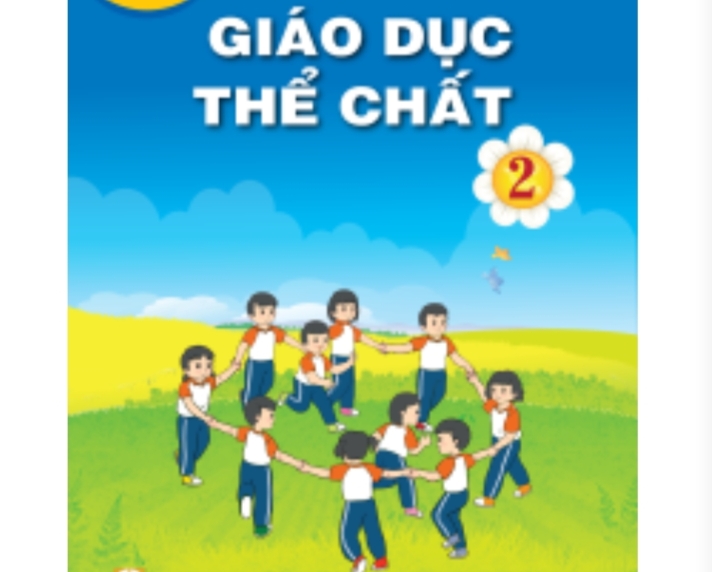 NĂM HỌC 2021-2022
Người dạy: Võ Văn Rột
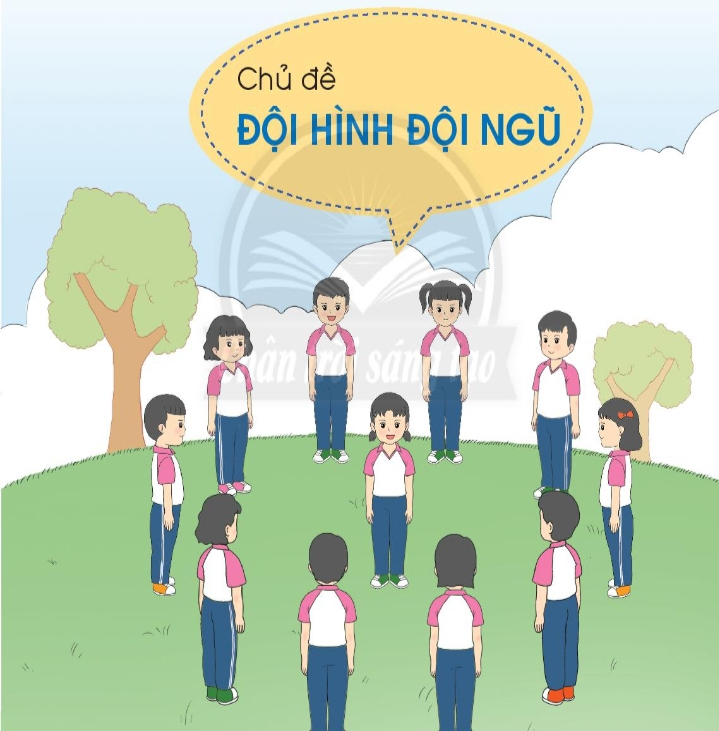 Bài 3: ÔN: CHUYỂN ĐỘI HÌNH HÀNG DỌC, HÀNG NGANG THÀNH ĐỘI HÌNH VÒNG TRÒN .
I. Mục tiêu bài học
	1. Về phẩm chất: Bài học góp phần bồi dưỡng cho học sinh các phẩm chất cụ thể:
	- Đoàn kết, nghiêm túc, tích cực trong tập luyện và hoạt động tập thể.
	- Tích cực tham gia các trò chơi vận động, có trách nhiệm trong khi chơi trò chơi và hình thành thói quen tập luyện Thể dục thể thao.
I. Mục tiêu bài học
2. Về năng lực
	2.1. Năng lực chung:
	- Tự chủ và tự học: Tự xem trước cách thực hiện chuyển đội hình hàng dọc/ hang ngang thành đội hình vòng tròn trong sách giáo khoa và tham gia trò chơi vận động.
	- Giao tiếp và hợp tác: Biết phân công, giúp đỡ, hợp tác trong nhóm để thực hiện các động tác và trò chơi.
I. Mục tiêu bài học
2.2. Năng lực đặc thù:
	- Năng lực chăm sóc sức khoẻ: Biết thực hiện vệ sinh sân tập, thực hiện vệ sinh cá nhân để đảm bảo an toàn trong tập luyện.
	- Năng lực vận động cơ bản: Thực hiện được cách chuyển đội hình hàng dọc/hàng ngang thành đội hình vòng tròn và ngược lại.
	- Biết quan sát tranh, tự khám phá bài và quan sát động tác làm mẫu của giáo viên để tập luyện. Thực hiện được cách chuyển đội hình hàng dọc/hàng ngang thành đội hình vòng tròn và ngược lại.
II. Địa điểm – phương tiện
- Địa điểm: Sân nhà
- Phương tiện:
+ Giáo viên chuẩn bị: Tranh ảnh, trang phục thể thao, còi phục vụ trò chơi.
+ Học sinh chuẩn bị: Giày thể thao.
III. Phương pháp và hình thức tổ chức dạy học
Phương pháp dạy học chính: Làm mẫu, sử dụng lời nói, tập luyện, trò chơi và thi đấu.
Hình thức dạy học chính: Tập luyện đồng loạt (tập thể), tập theo nhóm.
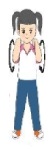 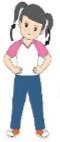 Xoay cổ
Xoay vai
IV. TIẾN TRÌNH TIẾT DẠY
1. Phần mở đầu:
Khởi động: 
- Xoay các khớp
Xoay cẳng tay
Xoay hông
Xoay cổ chân
Xoay cổ tay
Xoay khớp gối
Xoay cánh tay
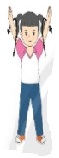 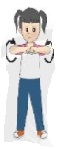 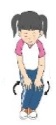 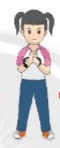 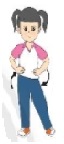 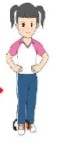 IV. TIẾN TRÌNH TIẾT DẠY
1. Phần mở đầu:
Khởi động:
Trò chơi: Đi nhanh, đi chậm
Trò chơi: “Chạy vòng tròn theo địa hình tự nhiên”
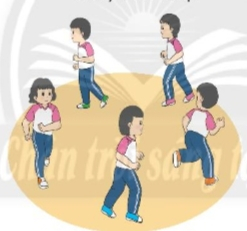 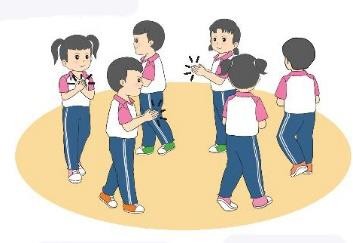 2. Phần cơ bản:
- Kiến thức:
1. Ôn chuyển đội hình hàng ngang thành đội hình vòng tròn:
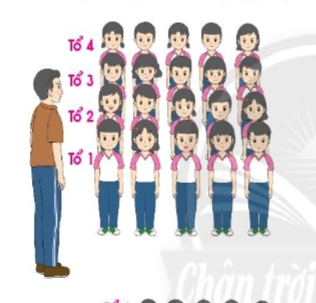 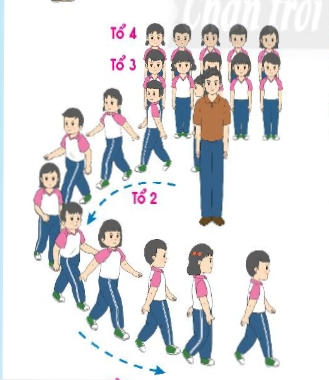 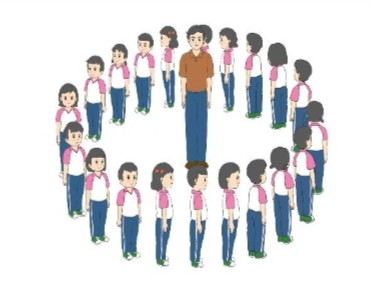 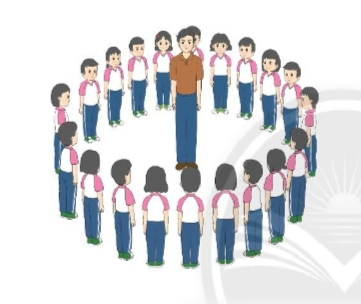 2. Phần cơ bản:
- Kiến thức:
2. Ôn chuyển đội hình hàng dọc thành đội hình vòng tròn:
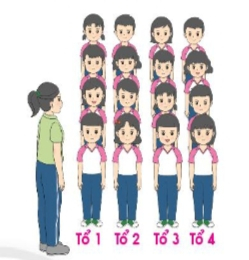 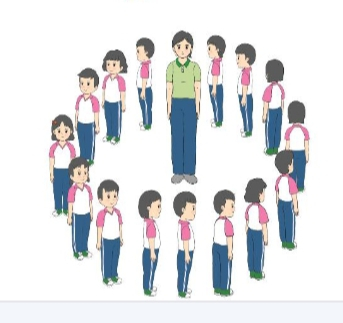 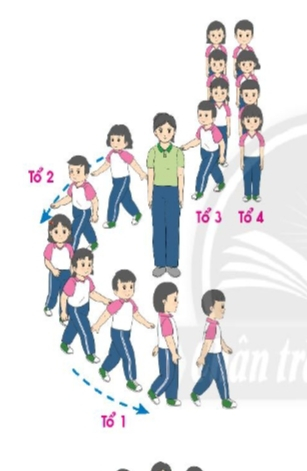 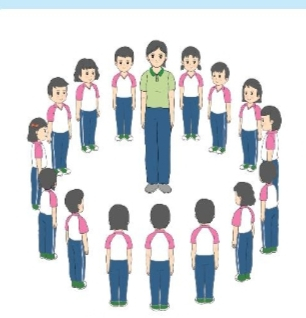 2. Phần cơ bản:
- Kiến thức:
3. Ôn chuyển đội hình vòng tròn thành đội hình hàng dọc:
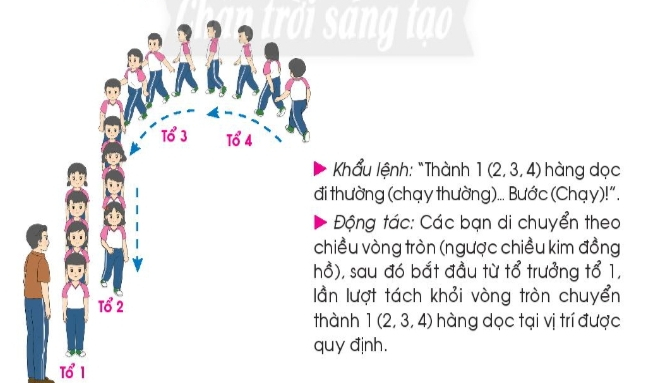 2. Phần cơ bản:
- Kiến thức:
4. Chuyển đội hình vòng tròn thành đội hình hàng ngang:
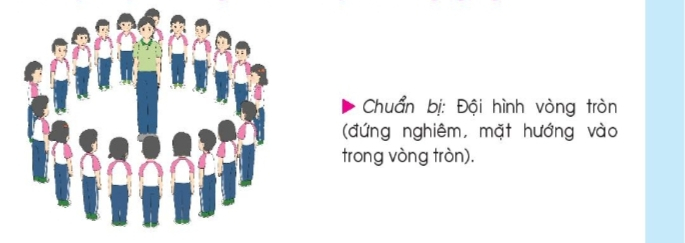 2. Phần cơ bản:
- Kiến thức:
4. Chuyển đội hình vòng tròn thành đội hình hàng ngang:
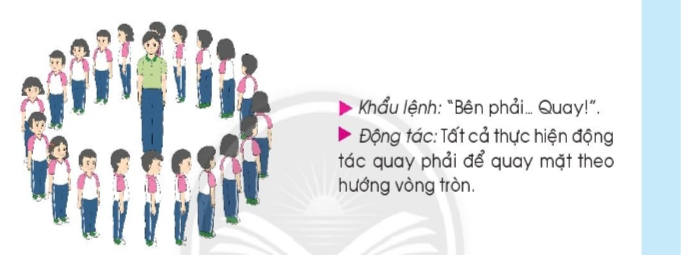 - Luyện tập: Các em tập luyện cùng anh, chị theo hướng dẫn.
Trò chơi: “Chạy tiếp sức”
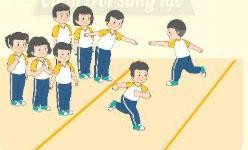 III. Kết thúc:
Thả lỏng cơ toàn thân.
Dặn dò: Tập luyện thể dục hàng ngày tăng cường sức khoẻ phòng, chống dịch bệnh. Chuẩn bị bài sau: Giậm chân tại chỗ, đứng lại.
CHÚC CÁC EM ĐẦU TUẦN MẠNH KHOẺ, BÌNH AN, 
CHĂM NGOAN, HỌC TẬP THẬT TỐT.
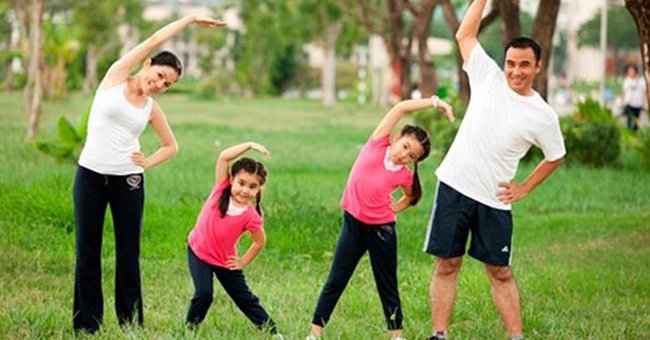